APUSH Period 9Review
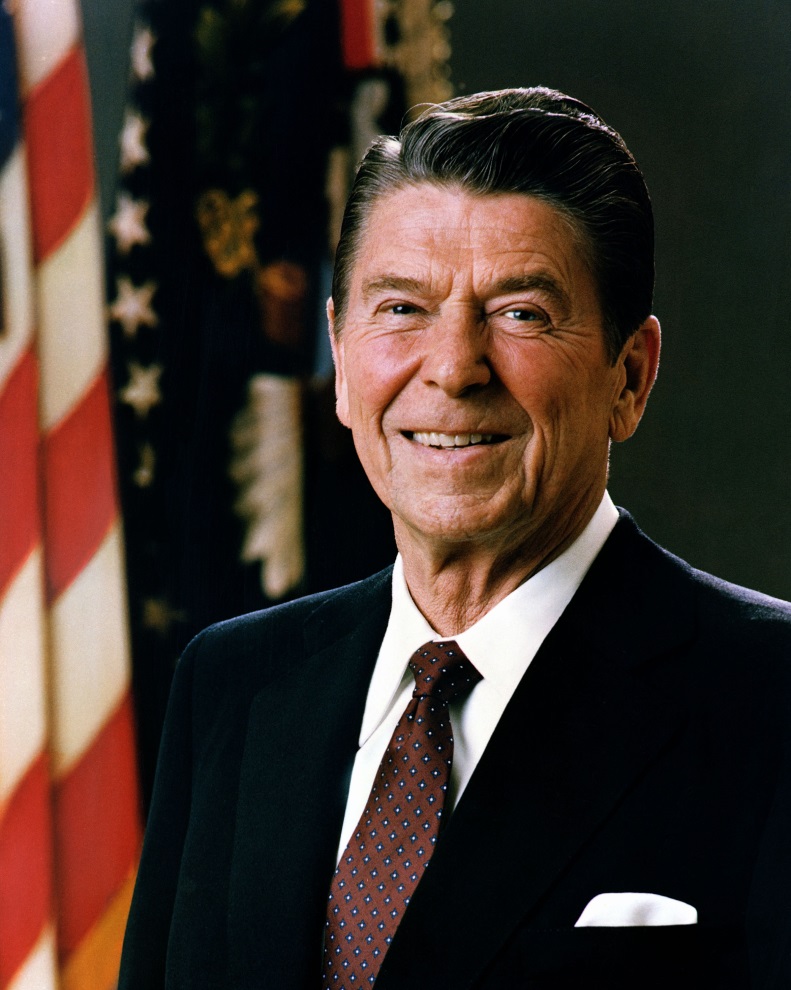 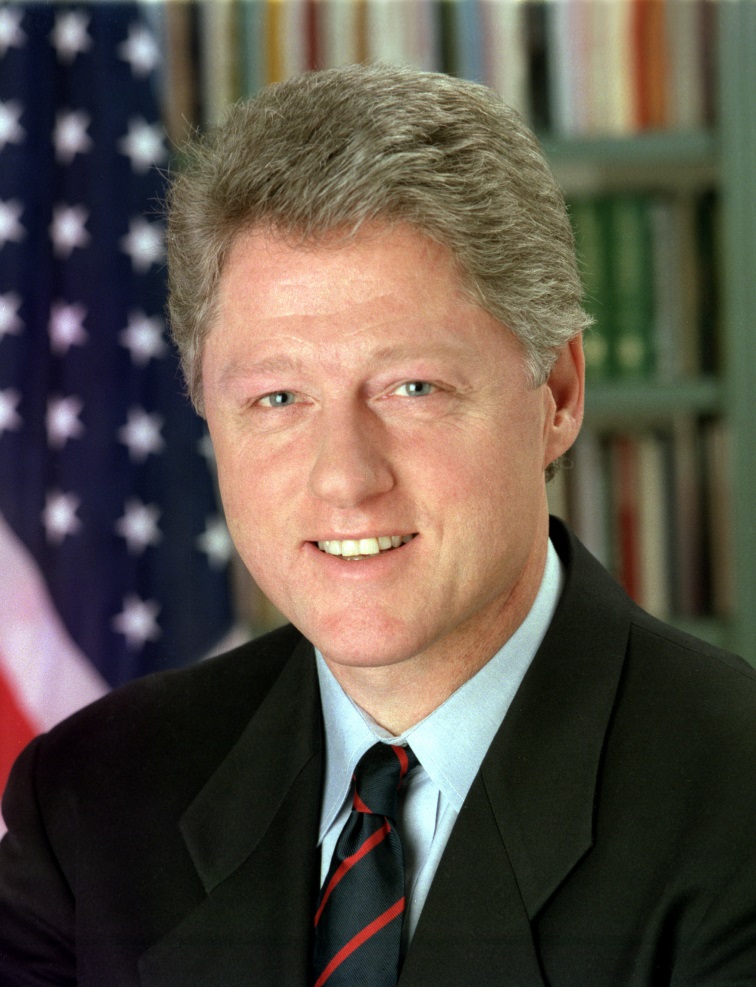 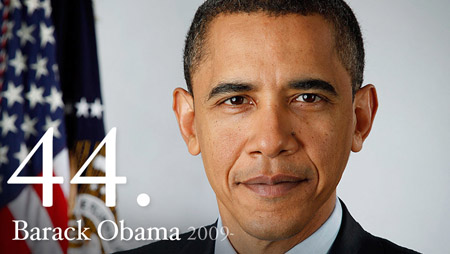 Return to conservatives
“Conservative beliefs regarding the need for traditional social values and a reduced role for government advanced in U.S. politics after 1980.”
Reagan’s 1980 election victory a milestone (watershed election)-
Because of the return to conservative values = tax cuts for rich and pro-business
Conservatives enacted:
Tax cuts:
“Reaganomics,” “supply-side,” or “trickle-down” economics
Tax cuts for wealthy in order to stimulate economic growth
Rates were cut in the 1980s
Upper tax bracket went from paying 70% to 50% to 28% in the 1980s
Deregulation of many industries:
Reagan promised in his campaign to decrease environmental regulations
Resistance to Conservatives
Conservatives sought to limit liberal programs, but met liberal opposition because:
Many programs remained popular with voters
Social Security, Medicare
Regan Administration
Reagan asserts US opposition to communism
Speeches - “Mr. Gorbachev, tear down this wall”; “Evil Empire”
Limited military interventions - overthrow of the government in Grenada
Buildup of nuclear and conventional weapons - ICBMs, Strategic Defense Initiative - “Star Wars”
Iran-Contra Affair- US secretly armed anti-communist (Contras) in Nicaragua with money acquired from secret armed sales to Iran in exchange for help in freeing hostages held in Lebanon.
Period 9 Policies
Policy debates occurred regarding:
Free-Trade agreements:
North American Free Trade Agreement (NAFTA)
No tariffs on goods made/traded between America, Canada, and Mexico
Scope of the government social safety net:
Welfare Reform (1996)
Some viewed the public became too dependent on government assistance
Instituted time limits on welfare assistance, increased eligibility requirements
Calls to reform the U.S. financial system:
Finance Reform - Financial Services Modernization Act - repealed parts of the Glass-Steagall Act (New Deal)- Allows more investment options for banks (Under Clinton)
American Globalization
American participation in worldwide economic opportunities increases (Globalization)
Economic productivity increased
Digital communications increased
Computers, email, phones, etc. connected the world instantly
Innovation Changes
Impact of technological innovations?
Increased access to information:
Many print newspapers shut down and are being replaced
New social behaviors and networks
Increase of service sector employment, decrease in manufacturing and union membership declined
Rust Belt - Northern cities that lost manufacturing jobs -Detroit, Cleveland (lose population and influence)
Continued growth of the Sunbelt states
Increase influence politically, economically, and culturally
More representation in the House, more businesses
Wages and Inequality
Economy in post 1980: Wages stagnated (stopped) and Increase in economic inequality (the rich get richer, the poorer, and the middle class shrinks)
Immigration & Debates
Immigration
Latin America and Asia increased drastically
Traditionally underrepresented groups
Result of 1965 Immigration Act
Helped supply the US with an important labor force
Political debates continued over immigration policy, diversity, gender roles, and family structures:
Immigration Reform and Control Act of 1986
Penalties for employers that hire illegal immigrants
Don’t Ask, Don’t Tell - banned openly gay individuals from serving in the military
Overturned under Obama’s Administration
End of the Cold War
Factors ending the cold war
Increased U.S. military spending  
Buildup of ICBMs
Reagan’s diplomatic initiatives 
Relationship with Mikhail Gorbachev
Political and economic issues in Eastern Europe and Soviet Union
Gorbachev’s glasnost and perestroika 
Overall impacts of the end of the Cold War
New diplomatic relationships - expansion of NATO
Peacekeeping interventions - Iraq in 1991, bombings in the Federal Republic of Yugoslavia
Debates over America’s role in the world – How does it change pre and post WWII
fighting terrorism post 9/11
Attacks on 9/11
Al Qaida led attack on US - World Trade Center, Pentagon, and in PA
Conflict in Afghanistan
Response to the Taliban holding Osama bin Laden -> lengthy conflict
Conflict in Iraq
US-led conflict against Saddam Hussein -> suspected WMDs and connections to terrorism
War on Terror Impacts
Impacts of the war on terror-
Hoped to improve security in the US
Raised questions about protection of civil liberties and human rights
Civil Liberties - Patriot Act, increases power of the federal government to wiretap without warrant 
“Roving wiretap” - focuses on the person, not the device
Edward Snowden
Environmental Protections
Debates over fossil fuels and environmental impacts:
Caused by:
Conflict in the Middle East - 1st Gulf War - 1991
Concerns about Climate Change - An Inconvenient Truth
US continued as the world’s leading superpower despite economic and foreign policy challenges
Great Recession
Between Oct, 2007- March 2009
Stock market losses about 50%
Real estate about 30%
Poorly regulated financial markets led to loose lending practices, which cause a boom and bust cycles
Followed period refereed to as Great Moderation (1982-2007)
Period of general prosperity (only 2 recessions)
Economy rebounds after recession into a jobless recovery
Stock and real estate prices recover quicker than rise in employment… same trend occurs today… Does anyone see this as a problem? Like the debt- we ignore it. Why?
Period 9 Topics
Goals of conservatives
NAFTA and debates over free trade
Debates over scope and size of government
Impact of technology
Demographic changes - Sun Belt, Rust Belt
Economy since 1980
US-Soviet Relations - especially with Gorbachev
US in the post-Cold War world
Questions to Know
How has the economy changed since 1980?
What are the impacts of internal migration and immigrants on the US?
What changes occurred in the economy as a result of Reagan’s election in 1980?
Over what issues did conservatives and liberals debate?
How did Ronald Reagan interact with the Soviet Union in the 1980s?
What led to the “war on terror” and what were its impacts domestically as well as internationally?